Opakování z minule
symptomy stresu
zdroje stresu
konkrétně / obecně
osvědčené strategie zvládání
… znalost sebe sama
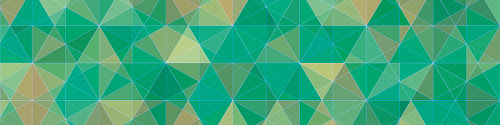 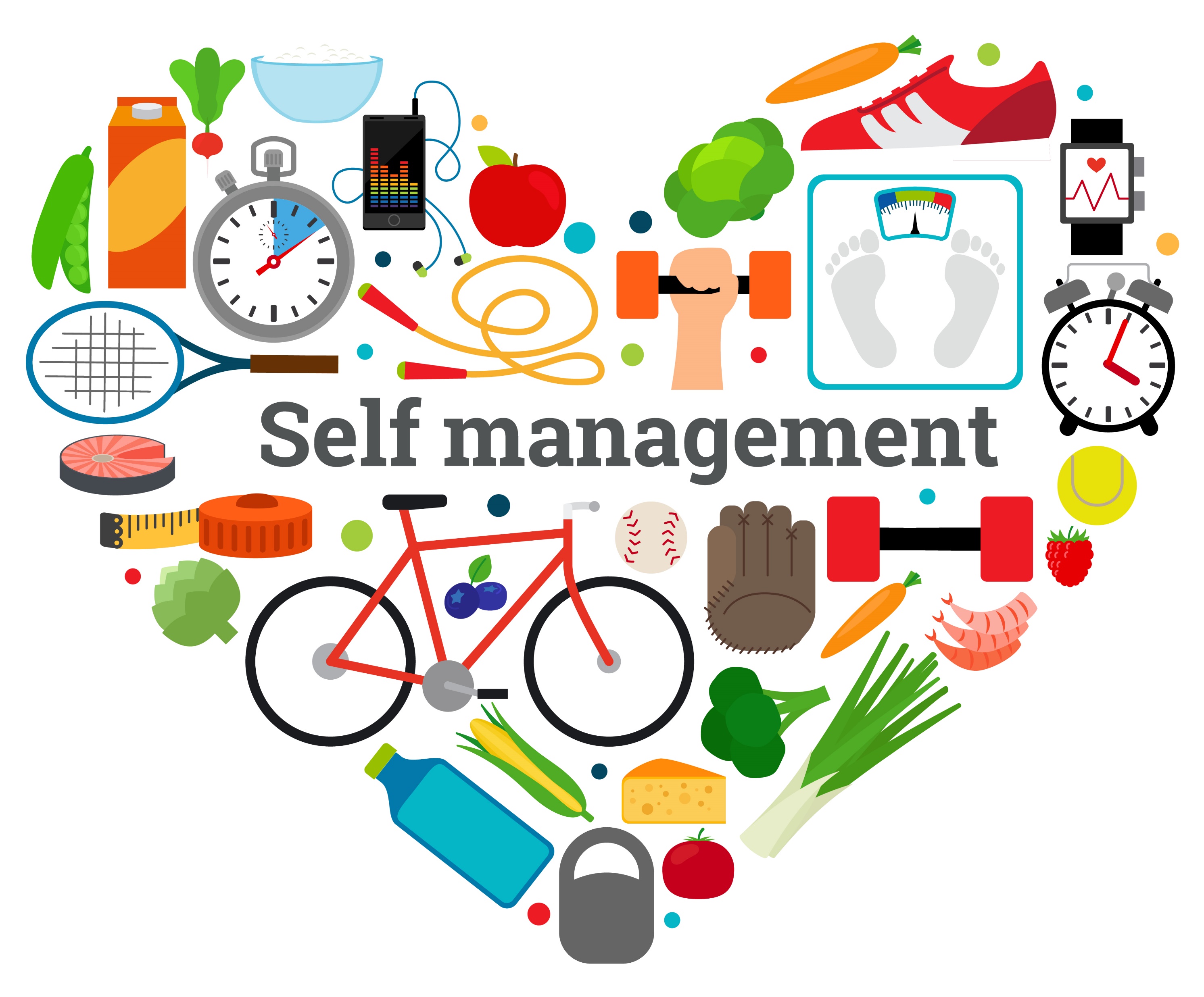 reakce na stres
eustres
rozhodovací paralýza
strategie seberegulace
6. Vybrané manažerské dovednosti
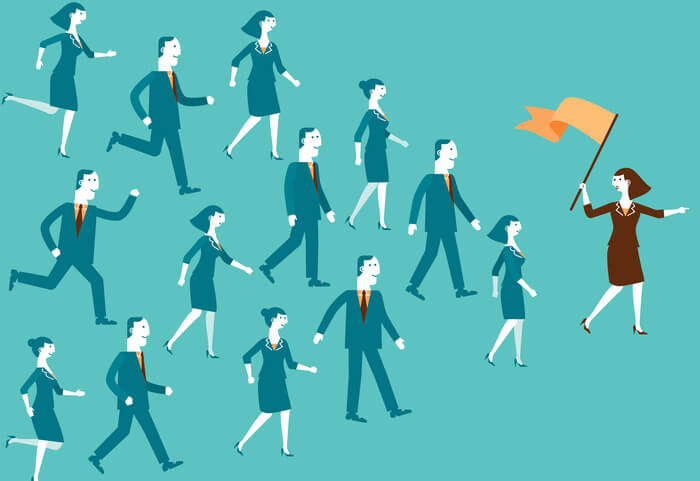 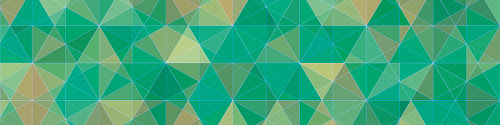 DOPORUČENÁ LITERATURA: Procházka, J., Vaculík, M., & Smutný, P. (2013). Psychologie efektivního leadershipu. Praha: Grada.
Pracovní porada – jednoduše & rychle
Pravidla úspěšného jednání s lidmi  - zásady komunikace nejen v organizaci
Zásady efektivní porady
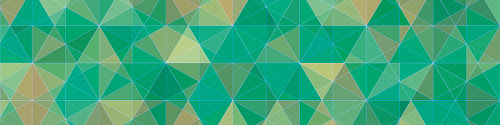 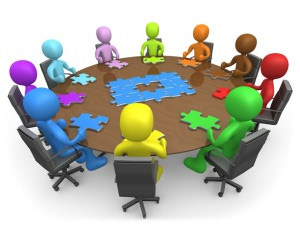 [Speaker Notes: příprava - plán a sestavení programu, role předsedajícího, typy účastníků, pravidla vedení porady, shrnutí výsledků a formulace závěrů]
Leadership
Kdo a jak se stává ve skupině lídrem?Jací lídři jsou efektivní, proč a za jakých okolností?
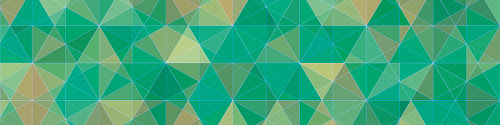 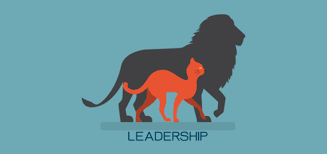 Kdo je to leader? Vůdce? Vedoucí?
Jak hodnotíme jeho efektivitu?
Teorie vedení lidí - přehled
Teorie velkých osobností (Great-Man Theories)
Teorie osobnostních rysů (Trait Theories)
Kontingenční teorie (Contingency Theories)
Behaviorální teorie (Behavioral Theories)
Transakční teorie (Transactional Theories)
Transformační teorie (Transformational theories)
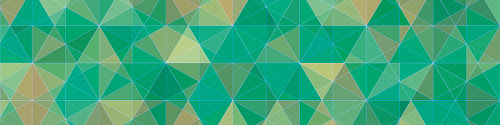 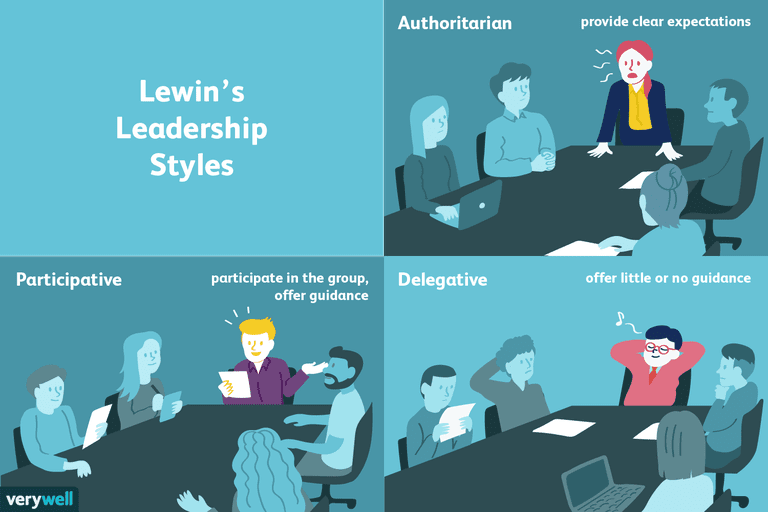 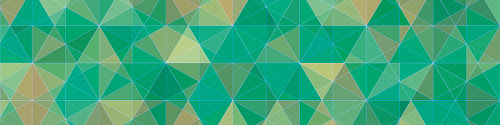 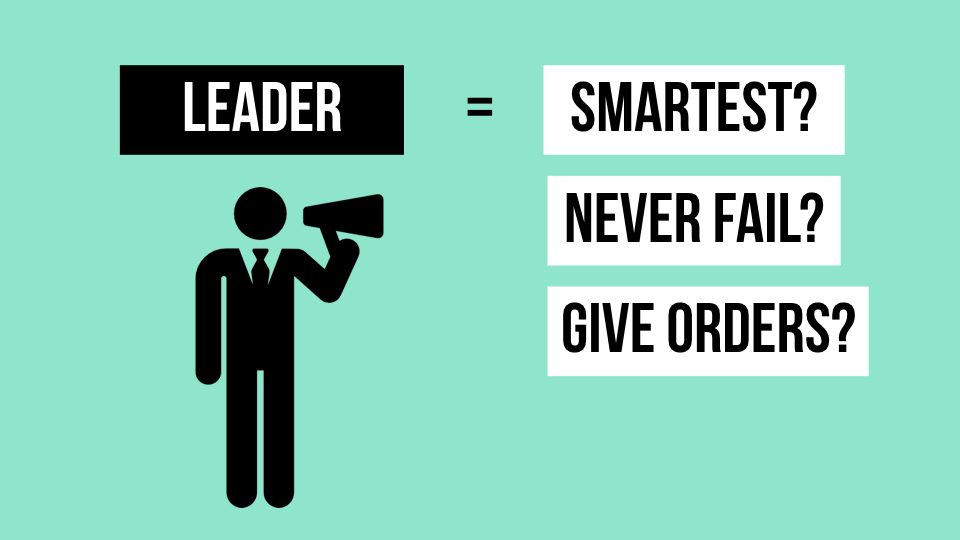 88 znaků leadershipu podle Andersona a kol.
Znaky vůdců (vize, důvěra v druhé, motivační dovednosti …) 
Znaky manažerů (strategické plánování, kooperativnost, delegování, hodnotící a kontrolní dovednosti…)
Znaky spojené s řešením problémů (inovativní přístupy, ochota čelit riziku,…)
Sociálně-komunikační znaky (přesvědčivost, vyjednávací schopnosti,…)
Obecné pracovní znaky (asertivita, flexibilita/adaptabilita, sebevědomí, organizační dovednosti, kreativita…)
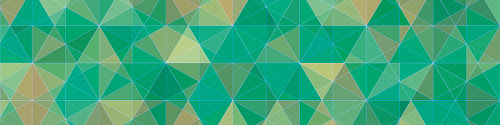 Situační teorie leadershipu (Hersey & Blanchard, 1969)
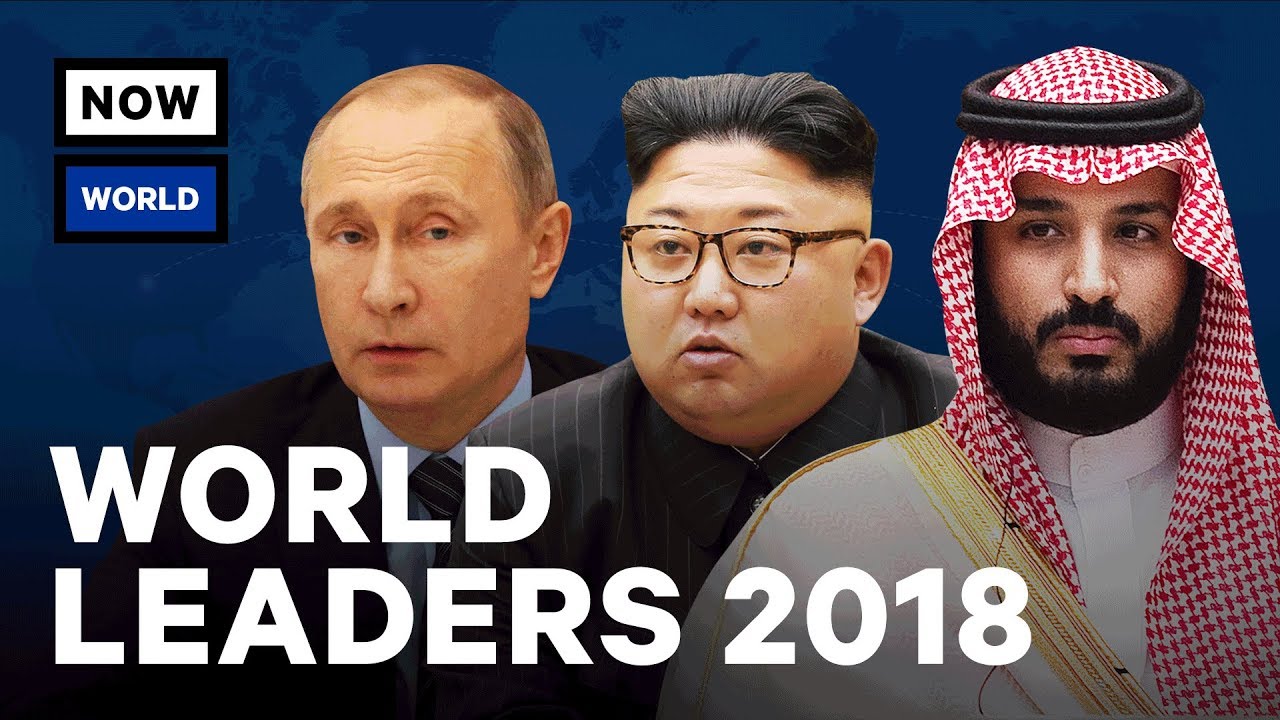 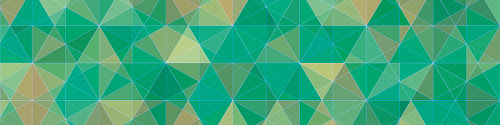 Efektivní chování leadera je podmíněno situačně
→ pracovní vyspělost (vzdělání, zkušenosti,…)
→ psychologická vyspělost (sebedůvěra, zodpovědnost, motivace,…)

Lidově „jestli jsou podřízení schopní (prac. vyspělost) a jestli chtěji (psy. vyspělost)“
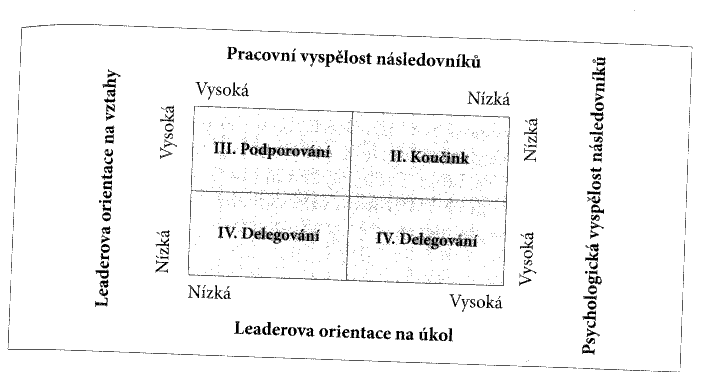 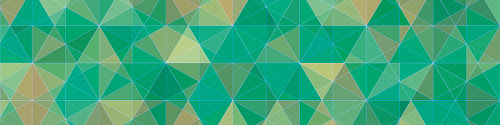 Kontingenční přístup
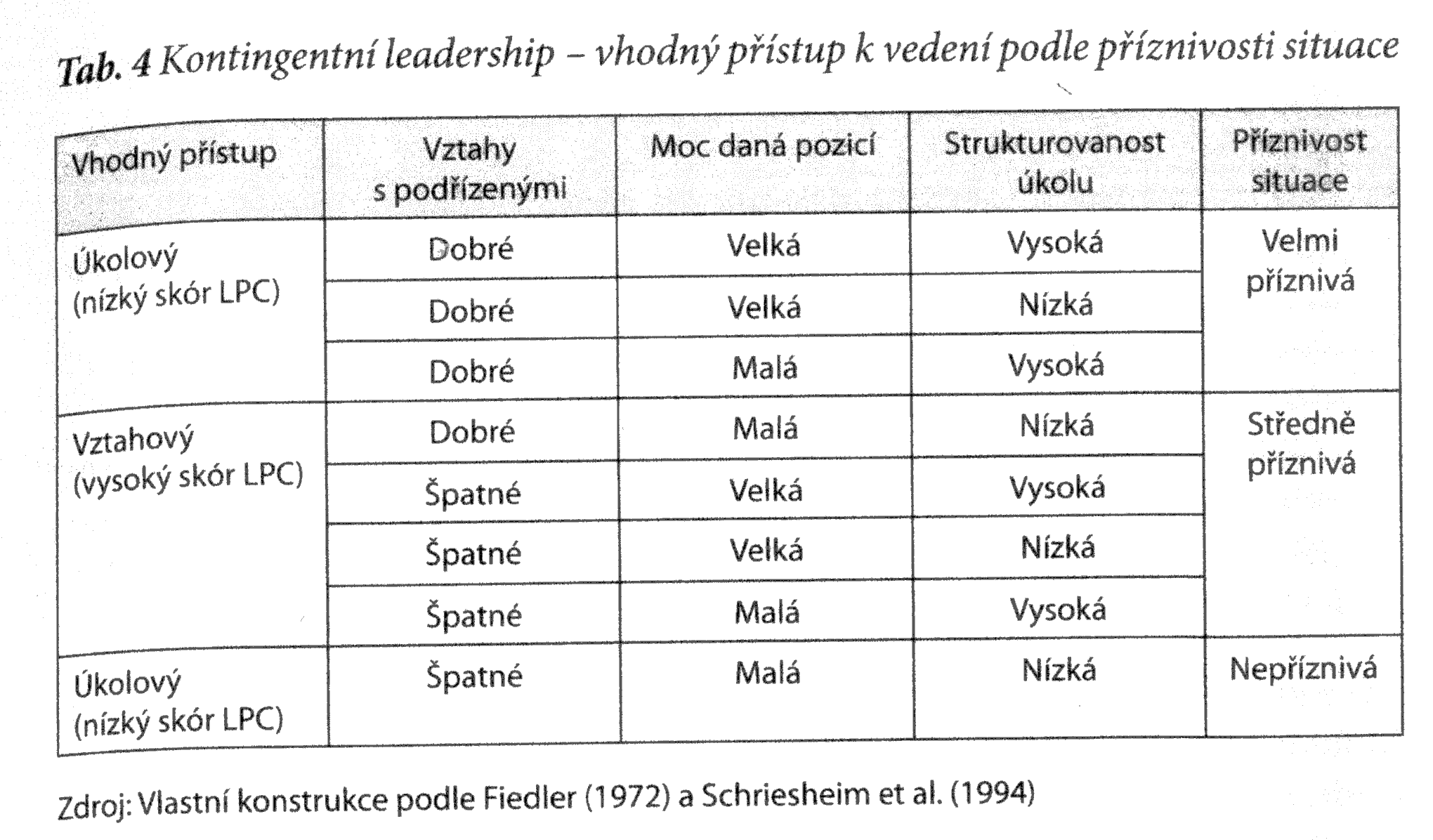 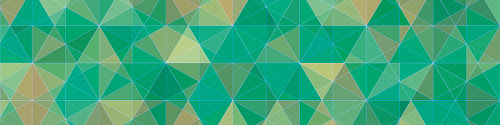 PROPOJENÍ: Pětifaktorový model leadershipu podle Seilera a Pfistera
Kompetence leadera samotného (tvrdé a měkké)
				… 1 z 5!
Vliv skupiny, kterou leader vede (složení a vztahy mezi členy)
Vliv organizace, v níž je leaderem (strategie, struktura, procesy, kultura)
Vliv konkrétního úkolu a situace (časový tlak,…)
Vnější společensko-politické vlivy (kontext)
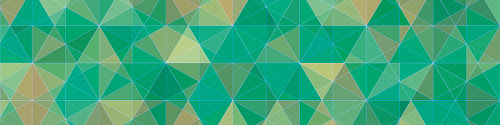 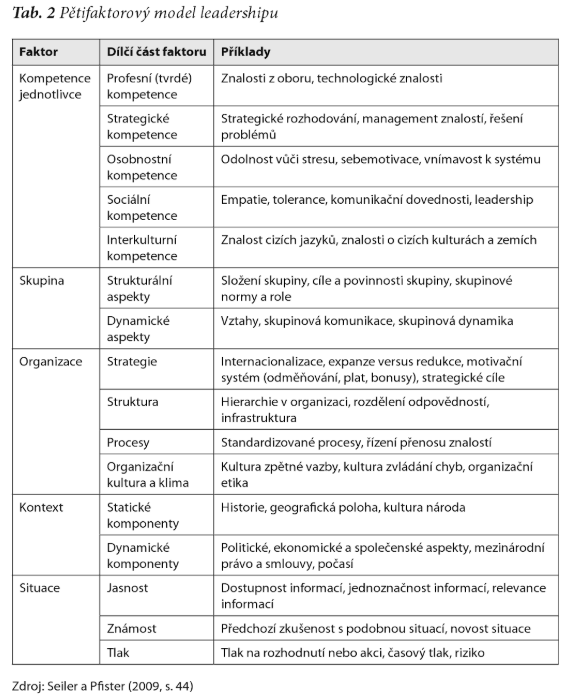 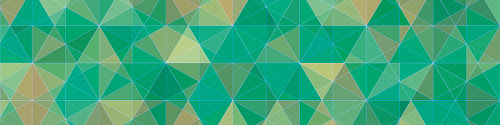 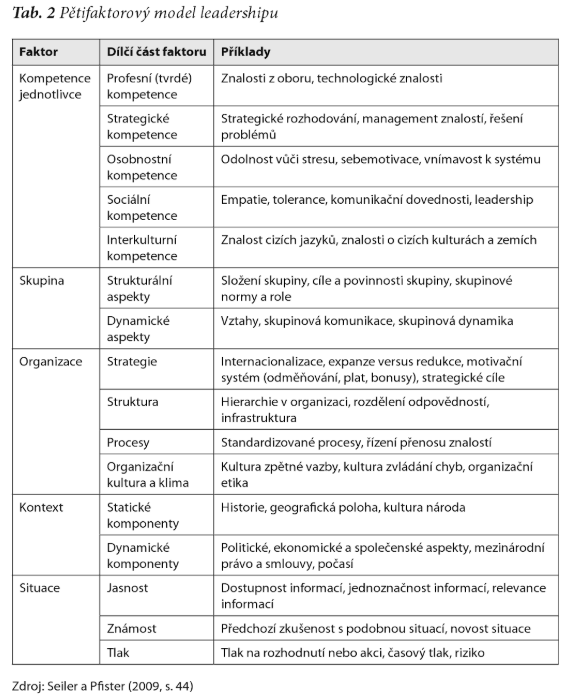 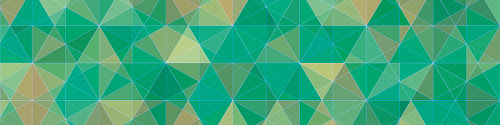 Zdroj: Procházka, J., Vaculík, M., & Smutný, P.  (2013). Psychologie efektivního leadershipu. Praha: Grada.
Kombinace transakčního a transformačního přístupu
Dát jasně najevo, co chci a co za to pracovníci dostanou
Dodržovat slovo, chovat se příkladně, poskytnout srozumitelnou a atraktivní vizi, vytvořit podřízeným prostor – podíl na rozhodování, možnost seberealizace, k lidem přistupovat individuálně a se zájmem
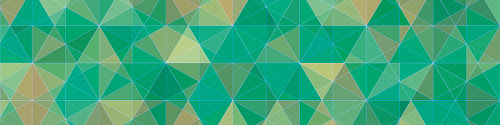 Pravidla úspěšného jednání s lidmi - zásady komunikace nejen v organizaci
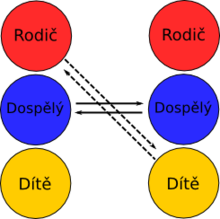 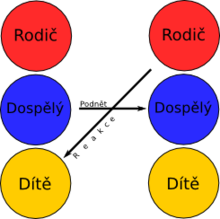 Inspirace transkační analýzou, Eric Berne
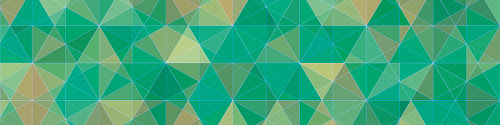 Předkládání vlastního názoru a rozhodnutí, udělování kritiky a pochvaly, sdělování příjemných a nepříjemných zpráv. Poradenská činnost. 
Vedení obtížných rozhovorů - rozhovor na odchodnou, propouštění ze zaměstnání, disciplinární rozhovor, hodnotící rozhovor.
Diskuze?
Připomenutí: příště zápočtový test
… a jak se na něj připravit 
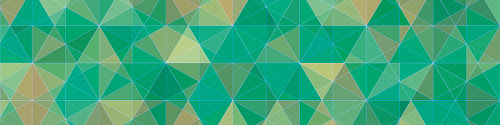 Praktické dovednosti pro zaměstnání - CV
Free resume templates: novoresume.com
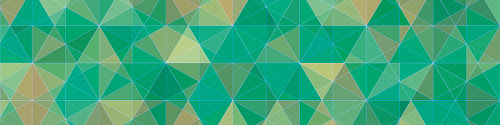